¯^vMZg
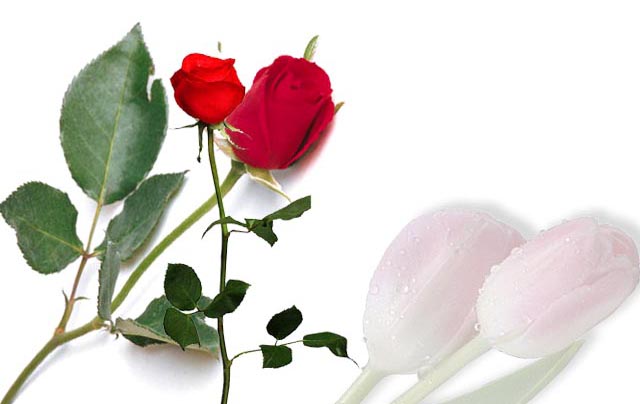 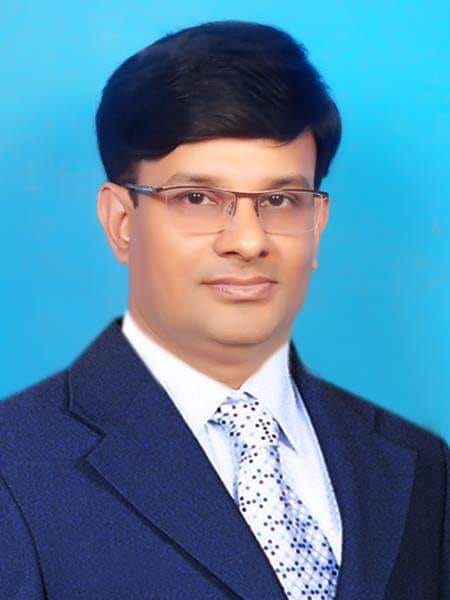 wkÿK cwiwPwZ
এ.কে.এম মাসুদুজ্জামান 
cÖfvlK, mgvRweÁvb
সরকারি ইন্দুরকানি K‡jR 
ইন্দুরকানি,পিরোজপুর।
মোবাইল নং- ০১৮১৮৩২১৫৬২
cvV cwiwPwZ
†kªwY : GKv`k
welq : mgvRweÁvb ১ম পত্র
Aa¨vq : cÂg
সাধারন পাঠঃ সামাজিক প্রতিষ্ঠান
বিশেষ পাঠঃ বিবাহ
cvV †NvlYvi bgybv
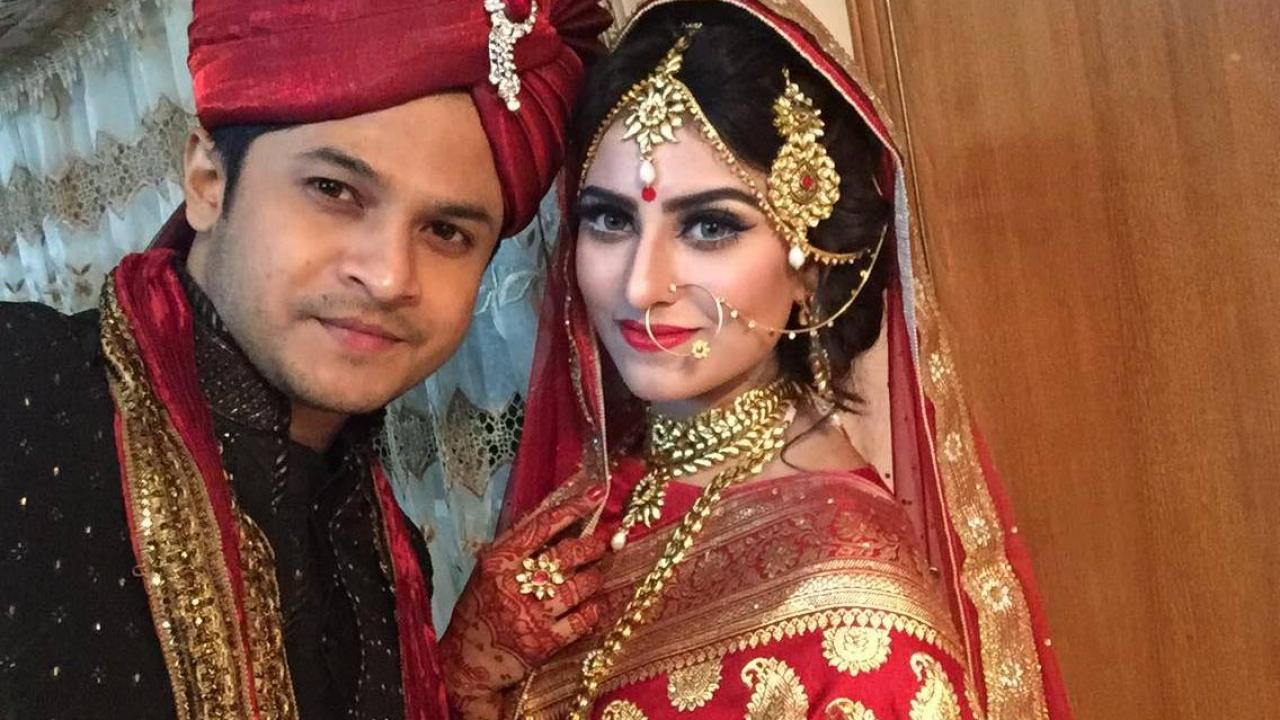 cvV †NvlYv
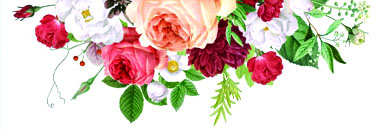 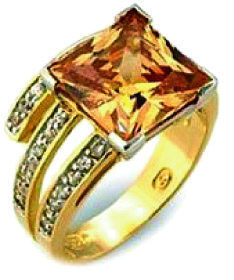 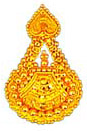 AvR‡Ki cvV : weevn
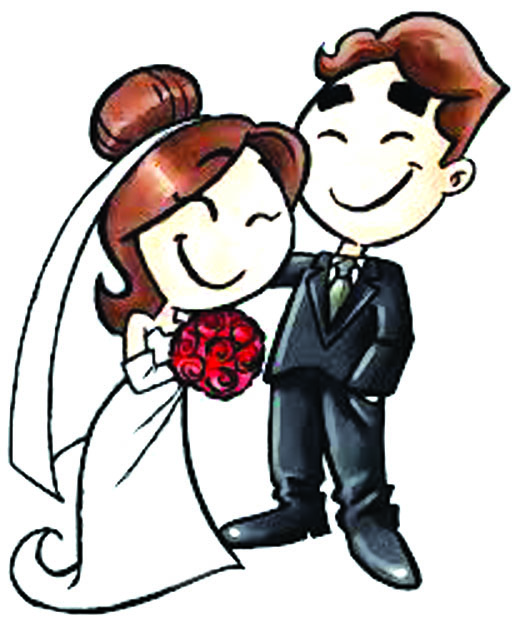 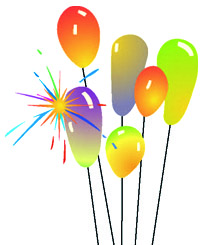 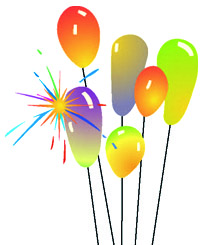 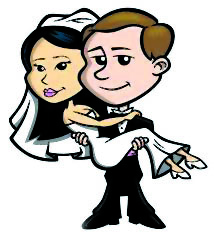 wkLb dj
weevn wK Zv ej‡Z cvi‡e|
weev‡ni cÖKvi‡f` Rvb‡Z cvi‡e|
weev‡ni ¸iæZ¡ eyS‡Z cvi‡e|
Dc¯’vcb
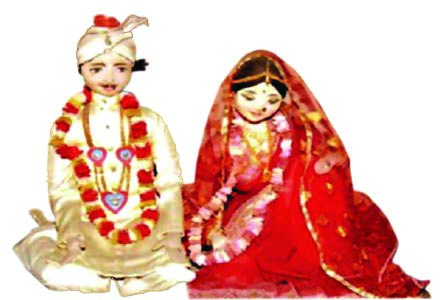 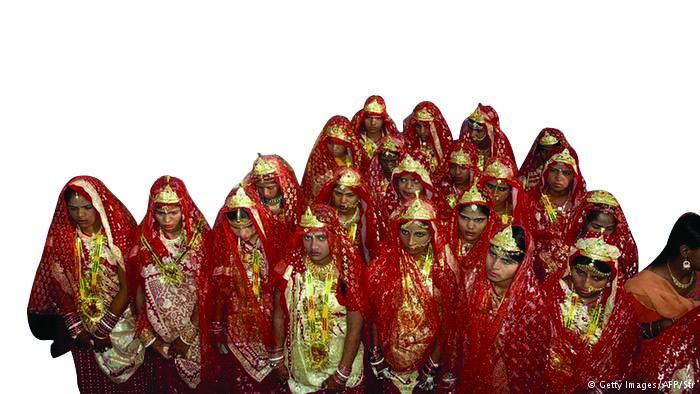 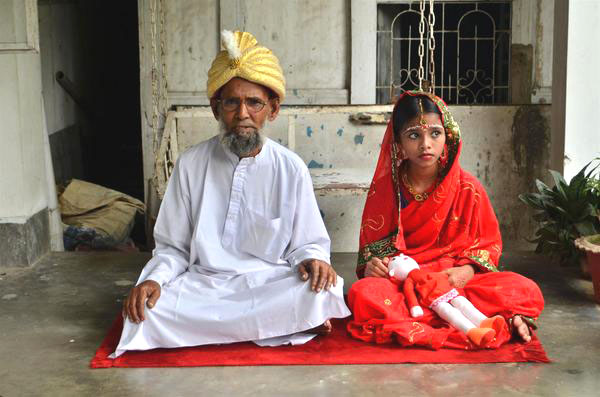 w
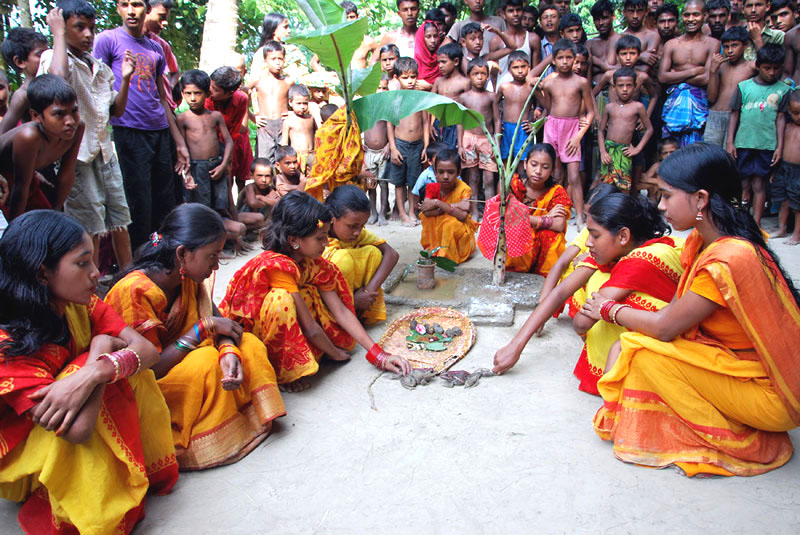 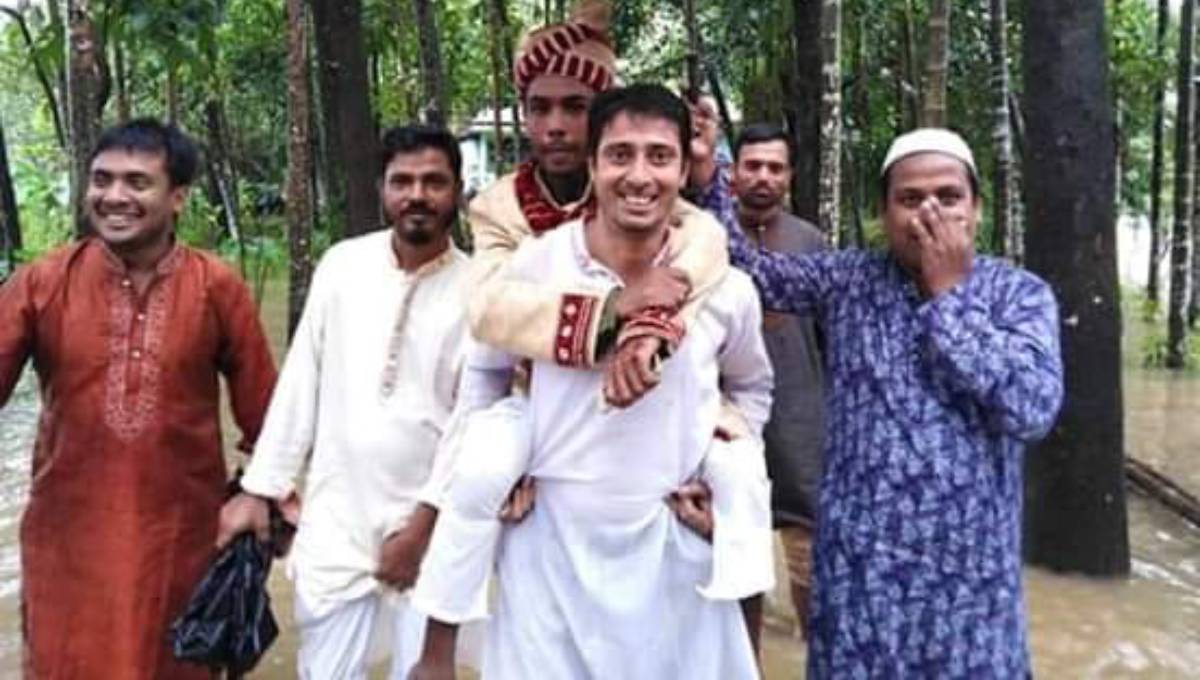 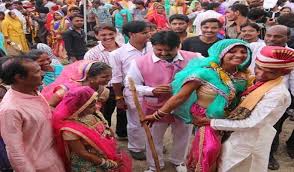 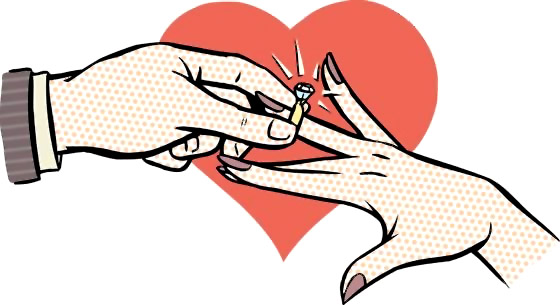 GKK KvR
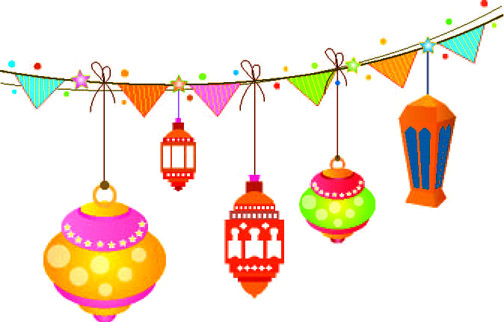 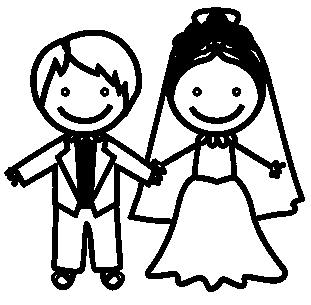 weevn Kv‡K e‡j ?
DËi
weevn n‡”Q `yRb bi-bvixi g‡a¨ m¤úK© iPbv K‡i, hv mgvR KZ…©K Aby‡gvw`Z - ievU© jyB
weevn n‡”Q GKRb bvix I GKRb cyiæ‡li mšÍvb-mšÍwZ Rb¥`vb Ges jvjb-cvj‡bi Pzw³we‡kl - b„weÁvbx g¨vwj‡bvw¯‹
weevn &n‡”Q GK `ytmvnwmK eÜzZ¡ hvi AvBbMZ mg_©b i‡q‡Q- B. Avi. †MÖvm
†Rvovq Kv‡Ri Qwe
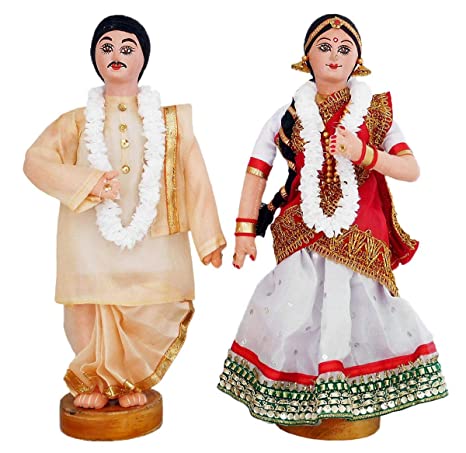 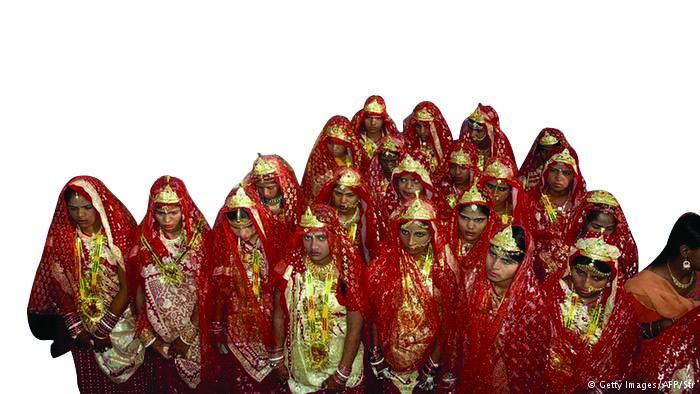 weevn KZ cÖKvi I Kx Kx ?
†Rvovq Kv‡Ri mgvavb
1. GKK weevn
2. eû weevn- `y ai‡Yi (K) eû ¯^vgx weevn  (L) eû ¯¿x weevn
3. m‡ivivj cwjwRwb
4. eû ¯^vgx weevn
5. †Mvôx weevn 
6. †jwf‡iU Ges m‡iv‡iU 
7. ewnwe©evn Ges AšÍwe©evn 
8. KvwRb weevn- `y ai‡Yi  (K) c¨vivjvj KvwRb  (L) µmKvwRb weevn 
9. Aby‡jvg I cÖwZ‡jvg weevn  10. mg weevn I Amg weevn  11. †ivgvw›UK weevn
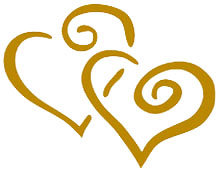 `jxq Kv‡Ri Qwe
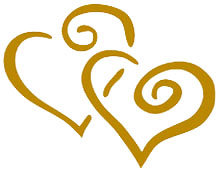 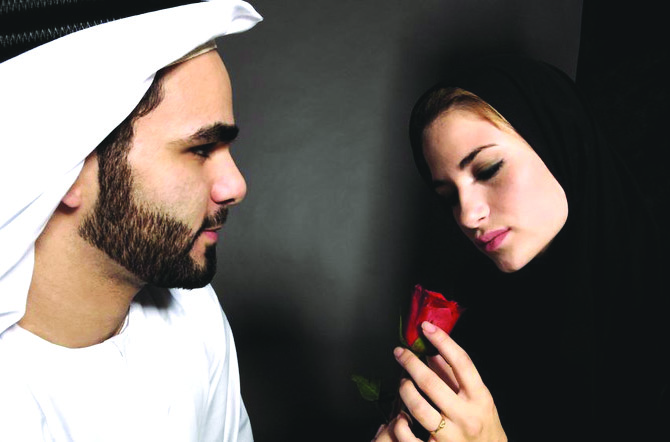 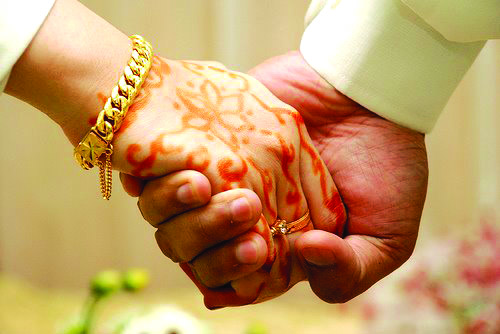 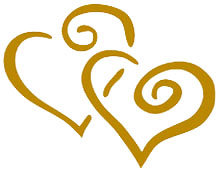 `jxq KvR
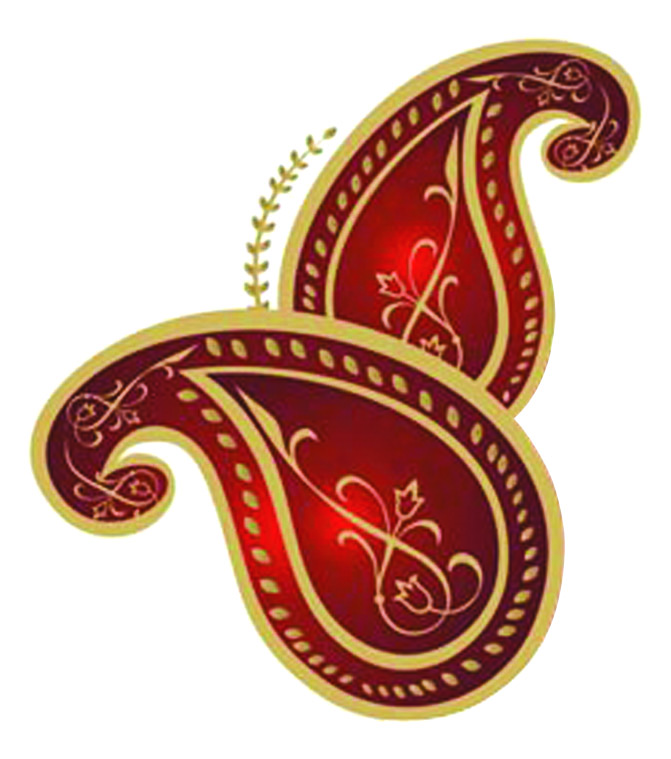 বিবাহের গুরুত্বগুলি উল্লেখ কর।
mgvavb
‰RweK Pvwn`v c~iY K‡i|
bvix- cyiæ‡li eÜb mywó K‡i|
weev‡ni gva¨‡g cwievi MVb nq Ges esk wU‡K _v‡K|
weevn mvgvwRK AbvPvi cÖwZ‡iva K‡i|
wewfbœ †Mvôxi g‡a¨ mvgvwRK NwbôZv ˆZix K‡i|
myô mvgvwRKxKi‡Y mnvqZv K‡i|
mšÍv‡bi cÖwZ †¯œn-ggZvi Rb¥ †`q|
g~j¨vqb
1। বিবাহ কি?
ক। চুক্তি		খ। দাম্পত্য জীবন	গ। সামাজিক কার্যপ্রনালী		ঘ। প্রথা
2। বিবাহ হচ্ছে এমন এক দুঃসাহসিক বন্ধুত্ত যার আইনগত রেজিস্ট্রেশন এবং সামাজিক গোষ্ঠির সমর্থন রয়েছে- এ অভিমতটি কার।
ক। এডওয়ার্ড ওয়েস্টারমার্ক 	খ। ই.আর.গ্রোভস্ 	গ। ম্যালিনোস্কি 	ঘ। রবার্ট লুই
3। বিবাহের ফলে-
i. পরিবার গঠিত হয় ii. যৌন জীবন সুনিয়ন্ত্রিত  হয় iii. নারী পুরুষের অসম বন্ধনে আবদ্ধ হয়
ক। i. ও ii.	খ। i. ও iii. 	গ। ii. ও iii. 	ঘ। i., ii., iii.

উত্তরঃ ১। গ	২। খ ৩। ক
evwoi  KvR
রবিউল অশোক ও রানা তিন বন্ধু। লেখাপড়া শেষে তারা তিন জনই আজ ব্যক্তিগত জীবনে প্রতিষ্ঠিত। তিন বন্ধুই এখন বিয়ের কথা ভাবছে। তাদের প্রত্যেকের চোখে  এখন একটি সুন্দর রঙিন জীবনের স্বপ্ন। 
ক। জ্ঞাতি সম্পর্ক কি?
খ। সামাজিক প্রতিষ্ঠান বলতে কি বুঝ।
গ। উদ্দীপকের আলোকে তিন বন্দুর বিয়ে করার ইচ্ছা পোষনের কারণ ব্যাখ্যা কর।
ঘ। পরিবার গঠনের মাধ্যম হল “বিয়ে“ উক্তিটির সপক্ষে যুক্তি দাও।
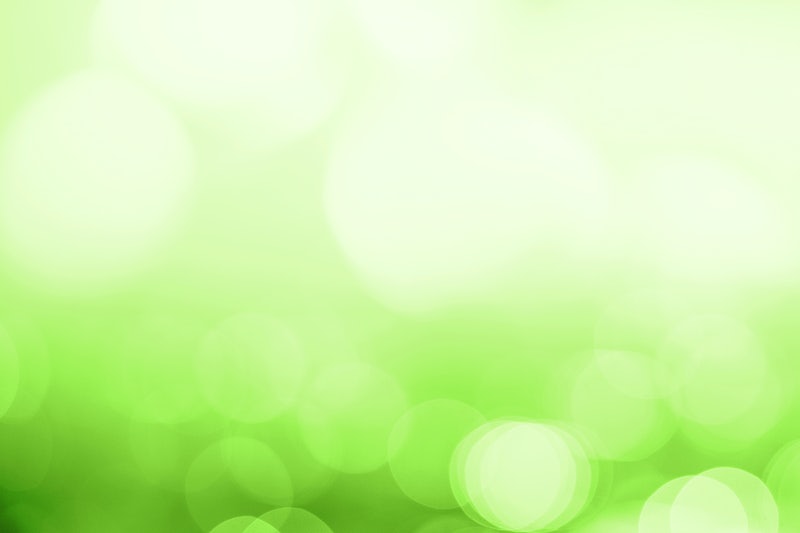 ab¨ev`